การแก้สมการกำลังสองตัวแปรเดียว
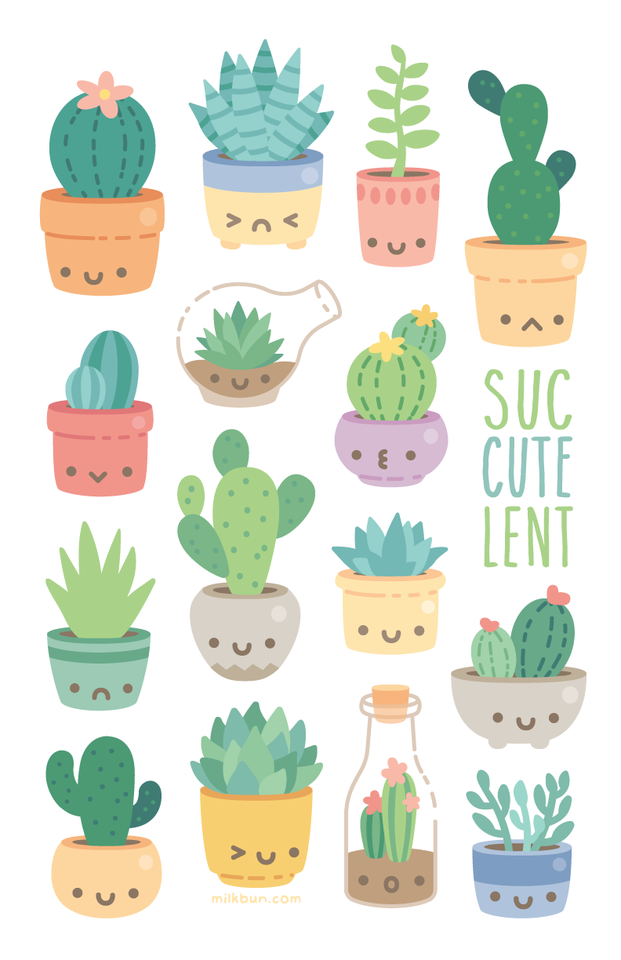 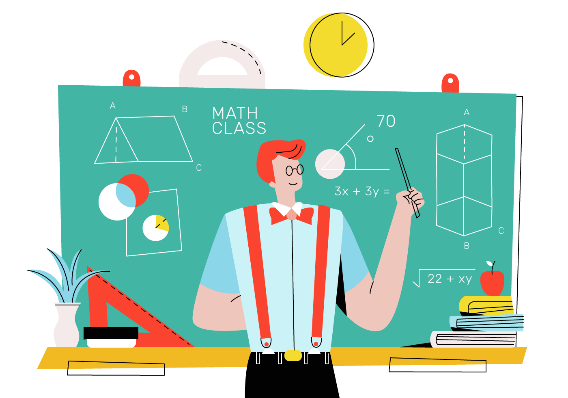 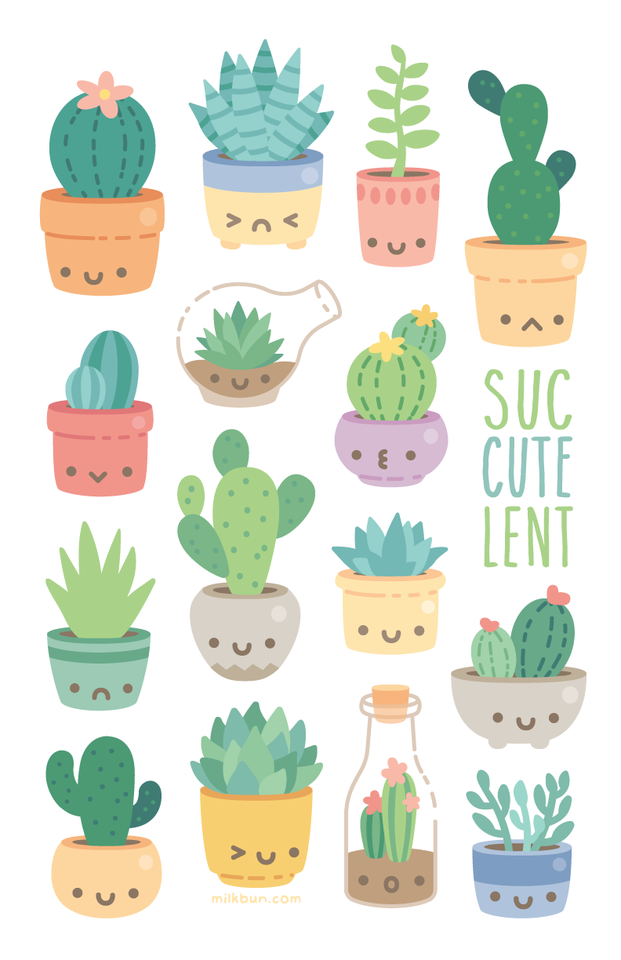 ครูกาญจนา  กลับเป็นสุข
การแก้สมการกำลังสองตัวแปรเดียว
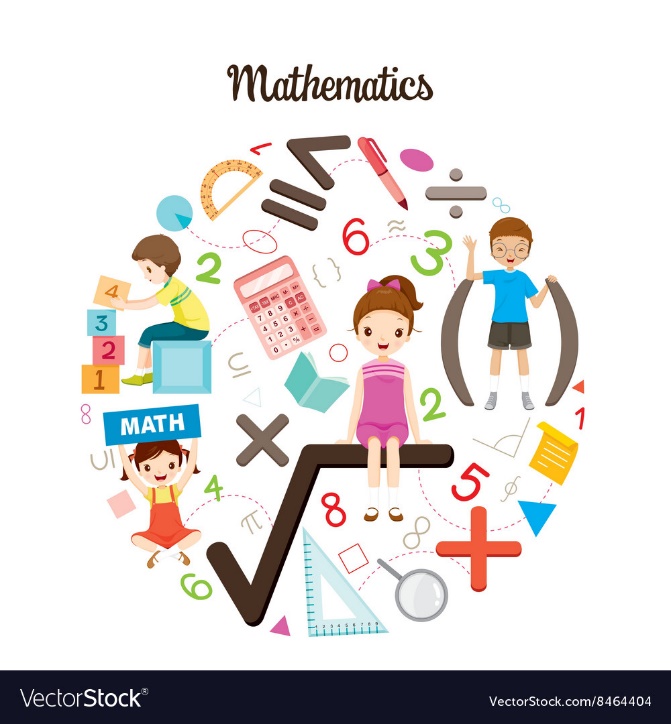 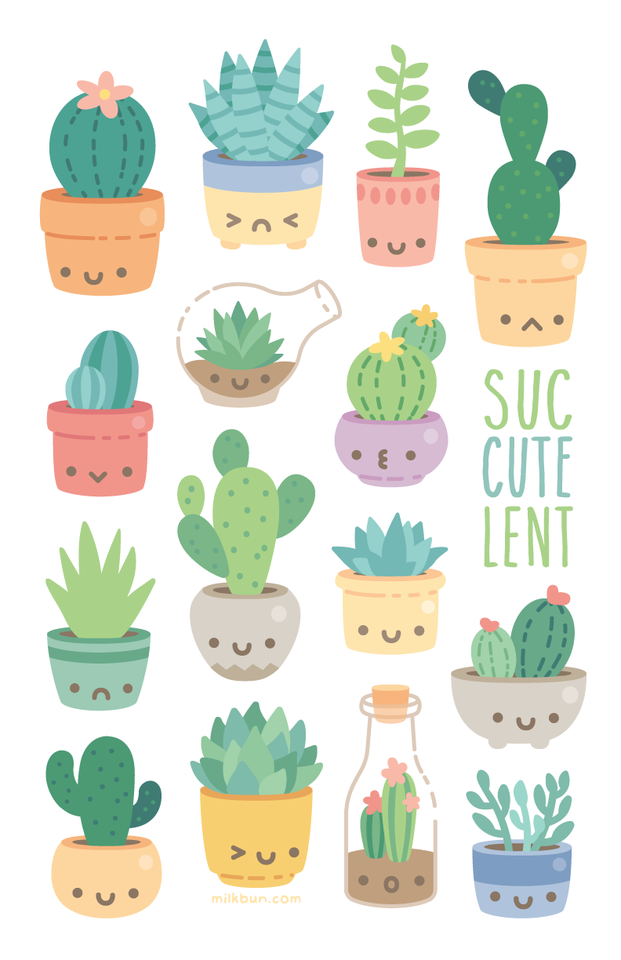 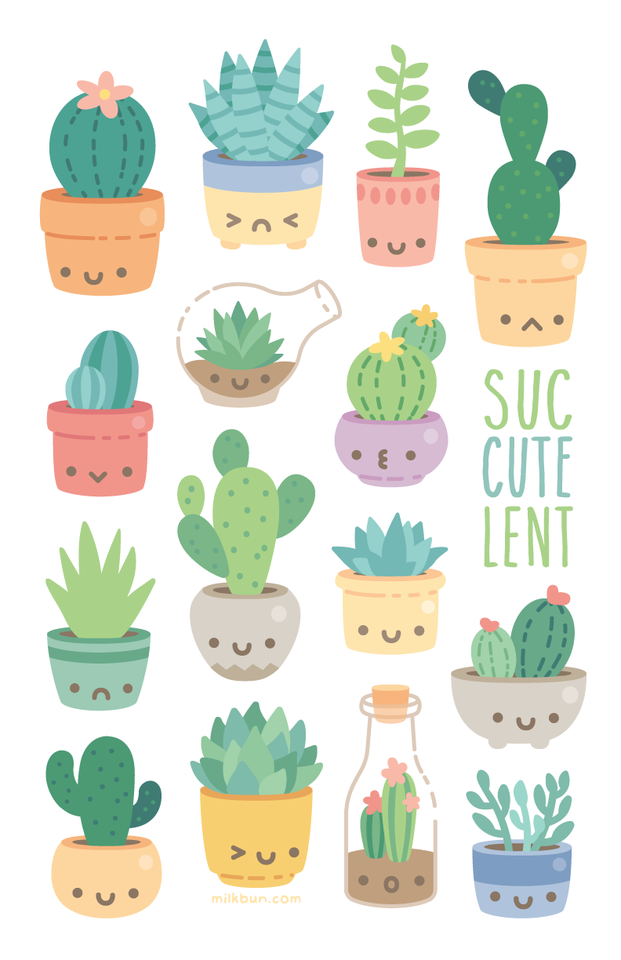 เมื่อแยกตัวประกอบแล้ว  สามารถแก้สมการหาค่าตัวแปรได้จากสมการนั้น
การแก้สมการกำลังสองตัวแปรเดียว
ตัวอย่างที่ 1  จงหาค่า y ของสมการ  y2 – 8y + 12 = 0
วิธีทำ
y2 – 8y + 12 = 0
(y – 2) (y – 6)  =  0
นั่นคือ    y - 2 = 0       หรือ      y – 6  =  0
แก้สมการแบบเชิงเส้นตัวแปรเดียวได้คือ
y = 2	   หรือ       y = 6
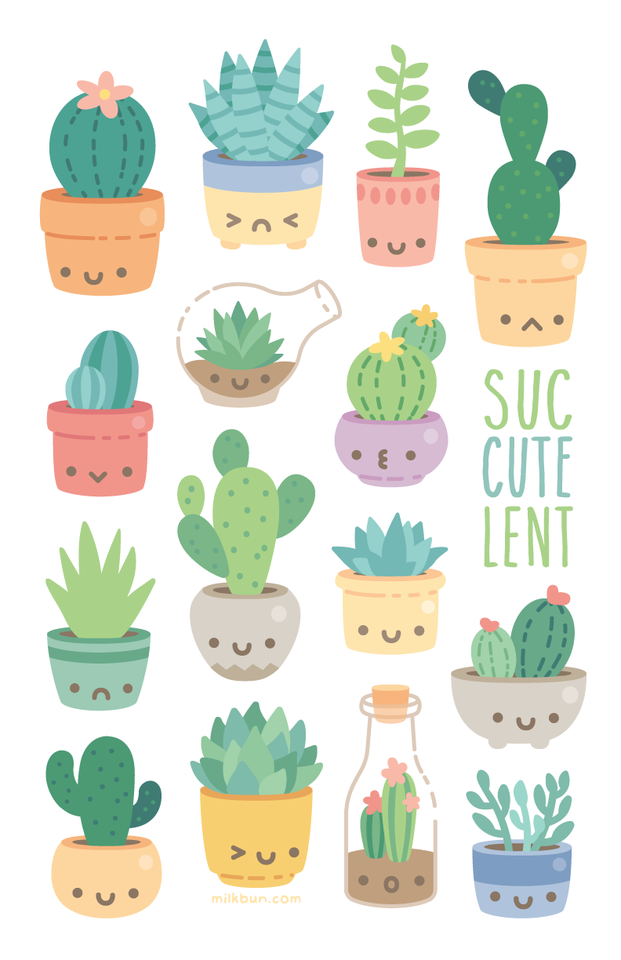 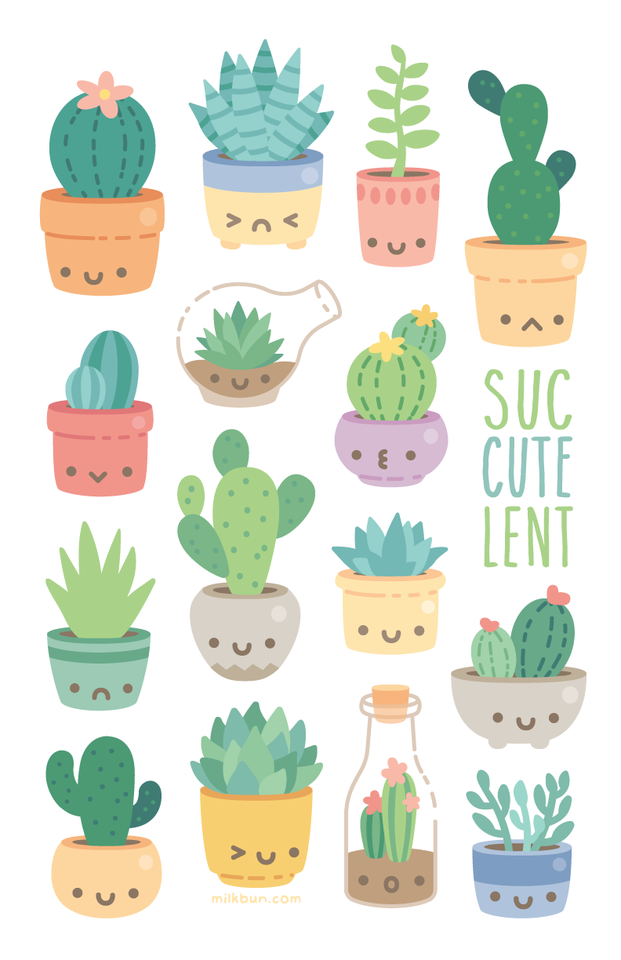 ดังนั้น  คำตอบของสมการคือ 2   และ  6
การแก้สมการกำลังสองตัวแปรเดียว
ตัวอย่างที่ 2  จงหาค่าตัวแปรของสมการ  4x2 = 10 - 3x
วิธีทำ	        4x2+3x-10 = 0 	
              (4x – 5)(x + 2)   =   0
แก้สมการเชิงเส้นตัวแปรเดียวได้คือ
4x - 5  =  0   หรือ   x + 2  =  0
4X = 5     หรือ      x   = - 2
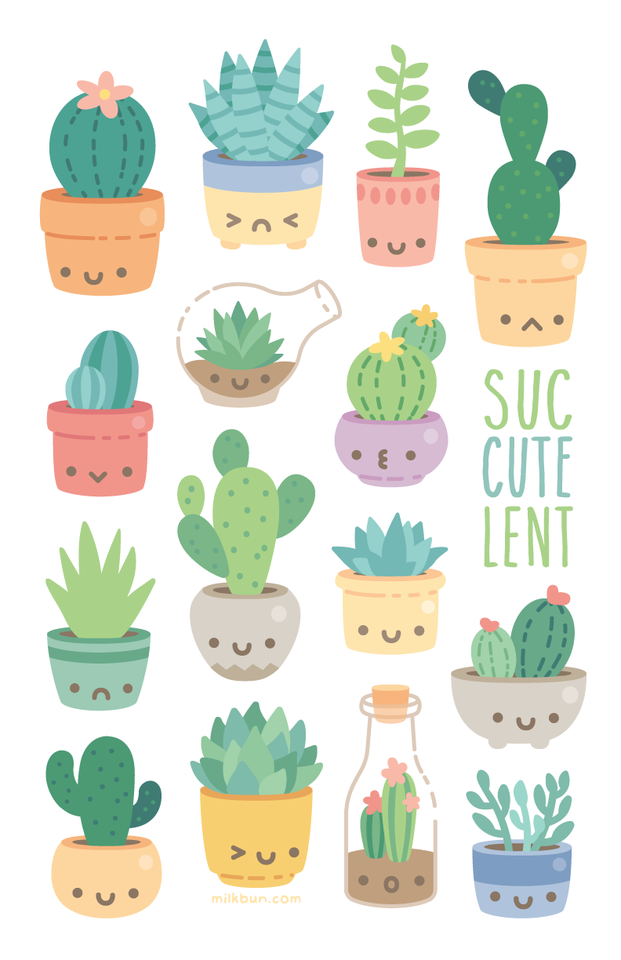 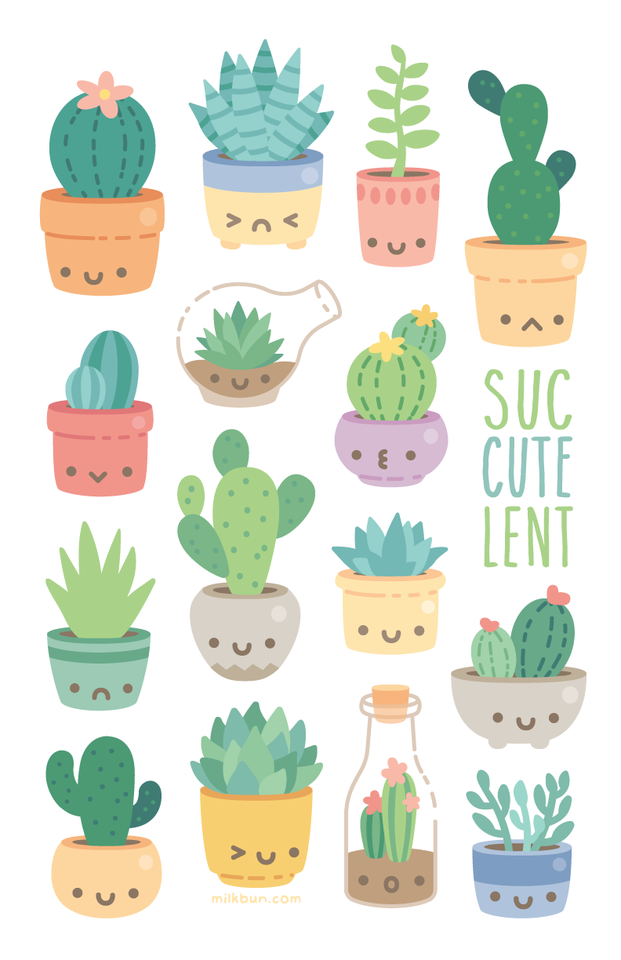 X =
และ   - 2
ดังนั้น  x =
ดังนั้น  คำตอบของสมการคือ
และ   - 2
การแก้สมการกำลังสองตัวแปรเดียว
ตัวอย่างที่ 3   จงแก้สมการ 	6x2 – x - 12  =   0
   วิธีทำ	       (3x + 4 ) (2x – 3)  =   0
          นั่นคือ	  
			3x + 4  =  0      หรือ   2x - 3  = 0
	      แก้สมการแบบเชิงเส้นตัวแปรเดียวได้คือ 			
                 3x     =  - 4    หรือ	2x  =  3
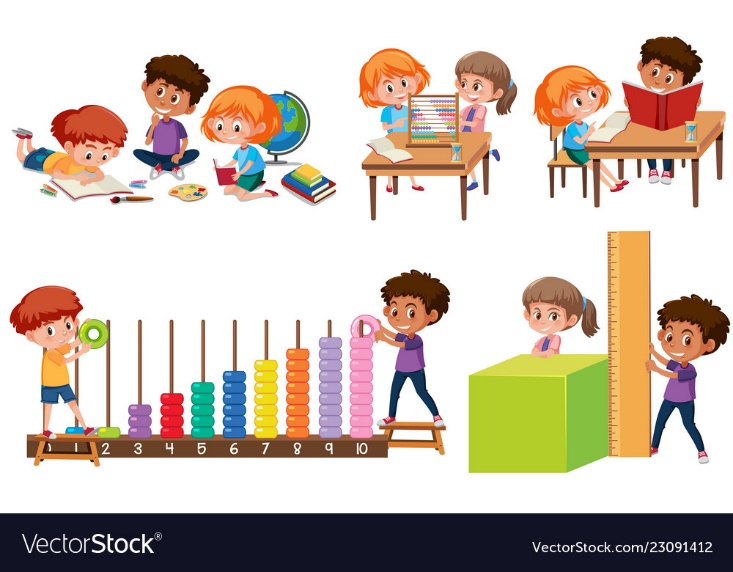 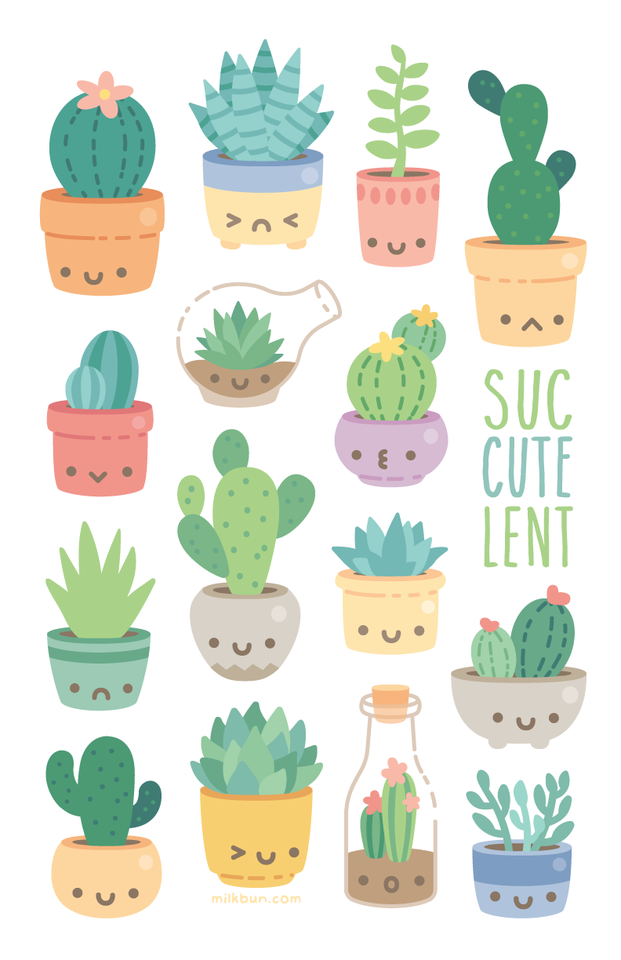 X  =
X  =
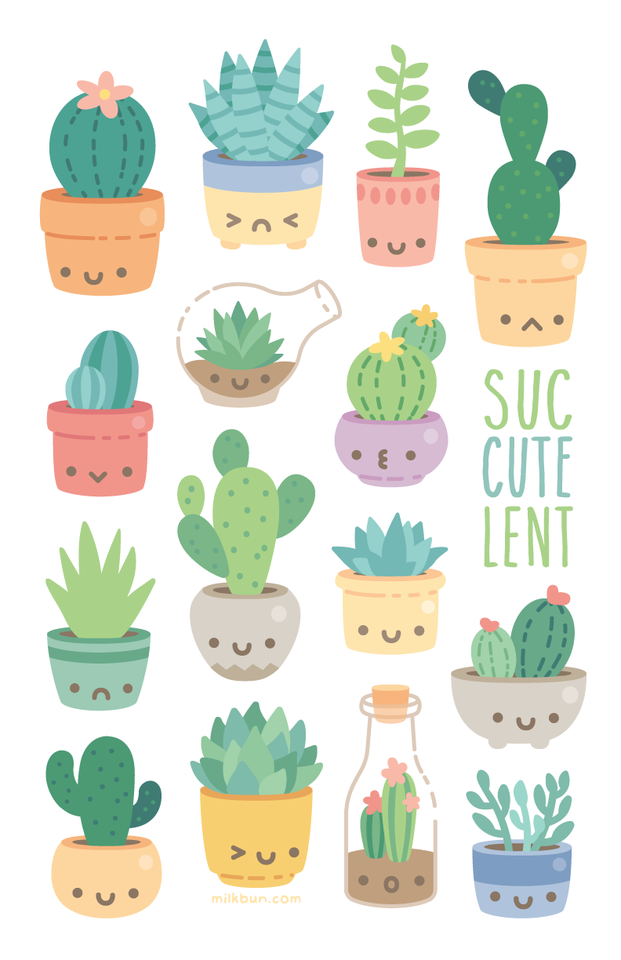 ดังนั้น  คำตอบของสมการคือ
การแก้สมการกำลังสองตัวแปรเดียว
ตัวอย่างที่ 4    จงแก้สมการ  -6x2 + 12x  =  6
        วิธีทำ   	    -6x2 + 12x – 6 	=   0
	ดึงตัวร่วม     -6(x2 - 2x + 1 )	=   0
	นำ -6 หารทั้งสองข้างจะได้
			x2 - 2x + 1 =   0
		           (x – 1) (x -1) =   0
    	แก้สมการแบบเชิงเส้นตัวแปรเดียวได้คือ 			
                        		x = 1       หรือ    x =  1
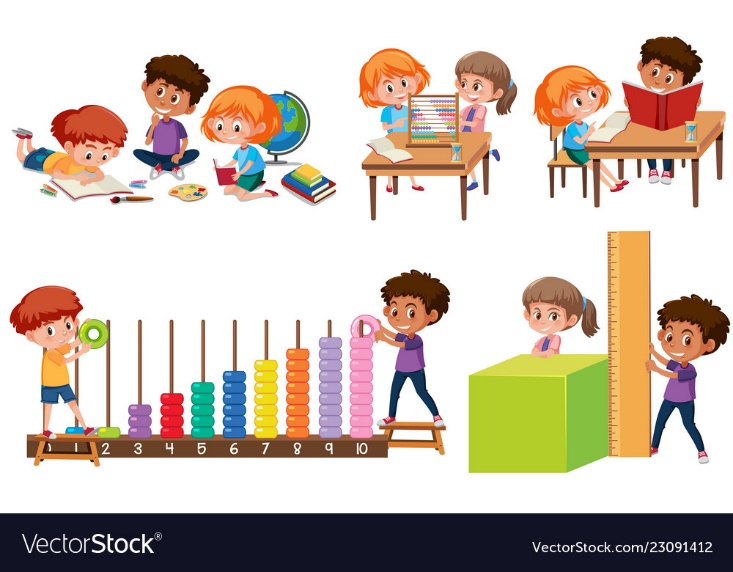 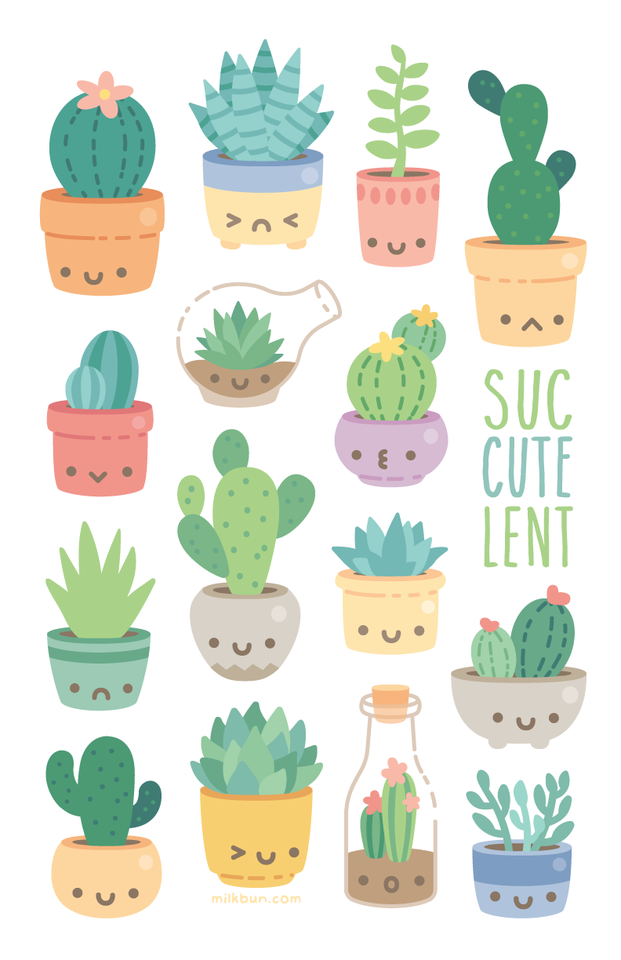 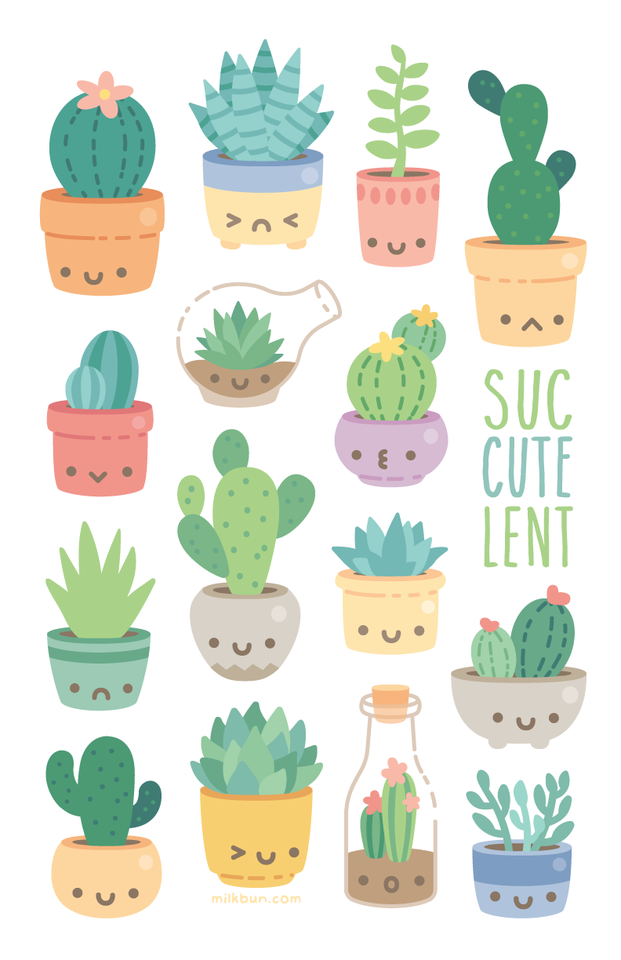 ดังนั้น  คำตอบของสมการคือ  1
การแก้สมการกำลังสองตัวแปรเดียว
ตัวอย่างที่ 5    จงแก้สมการ  4.5y2 – 6y  =  6
        วิธีทำ   	 			4.5y2 – 6y – 6 	=   0
  		นำ 10 คูณทั้งสองข้างได้	45y2 – 60y – 60 	=   0
		ดึงตัวร่วม 15  ได้		15(3y2 – 4y – 4) 	=   0
		ดังนั้น นำ 15 หารทั้งสองข้างจะได้   3y2 – 4y – 4 	=   0
						(3y + 2) (y -2) 	=   0
		แก้สมการแบบเชิงเส้นตัวแปรเดียวได้คือ 			
			3y + 2  =   0	        หรือ 	y - 2 	=   0
		   	          3y  =  -2				    y 	=   2
		                      y  =
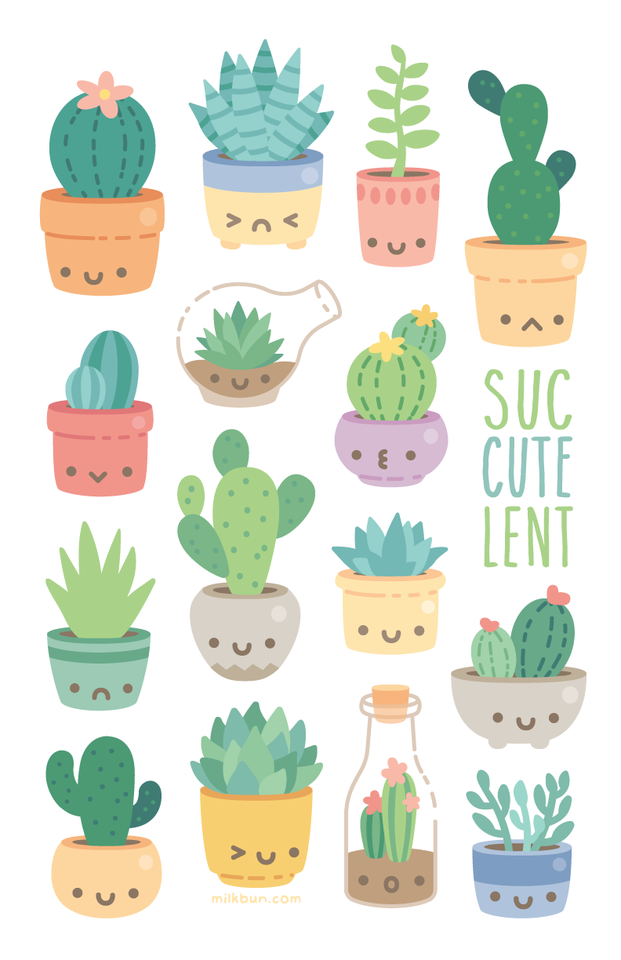 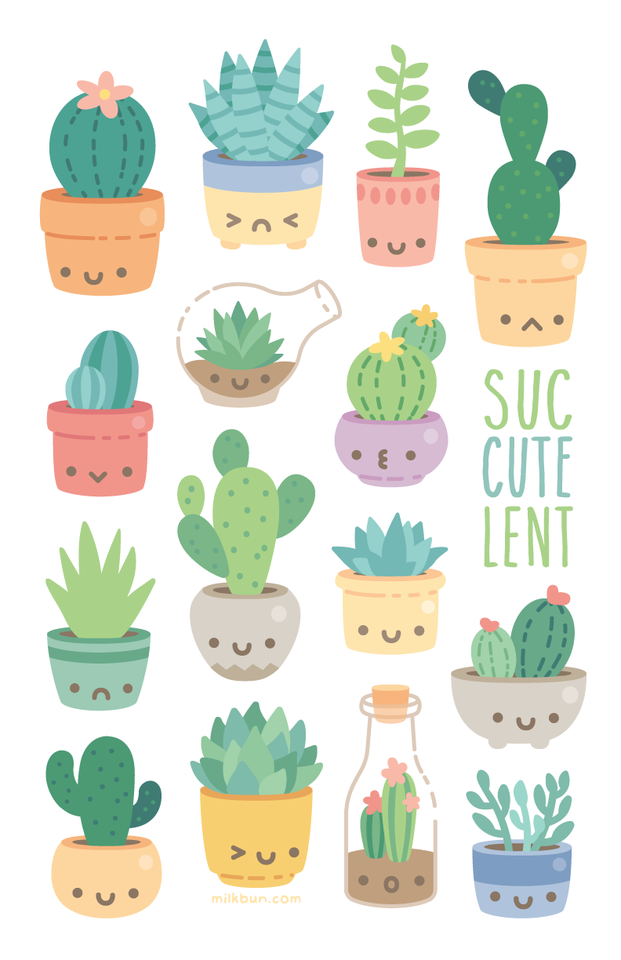 ดังนั้น  คำตอบของสมการคือ            และ  2